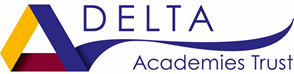 Lesson 2
Learning objectives:
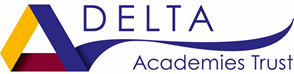 To apply your knowledge by writing a review about the play you are currently studying.
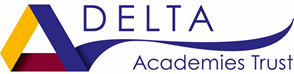 DRILL

What do you remember about review writing from last lesson? Write down everything you remember.
A review should include:

A lively introduction which clearly sets out what you’re writing about. 

3 developed paragraphs:
Plot – what happens?
Characters 
Good bits – adjectives to match/bad bits – adjectives to match

Ideas and language suitable for the lively and chatty style. 

End with a conclusion/verdict –  5 STARS
Use the grid to plan your ideas…
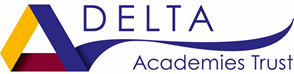 WRITE YOUR REVIEW…
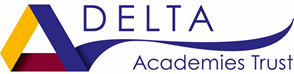 Read your REVIEW out to someone else in your house. 


Does it make sense? What needs to change? What would make it better?



RE-DRAFT.